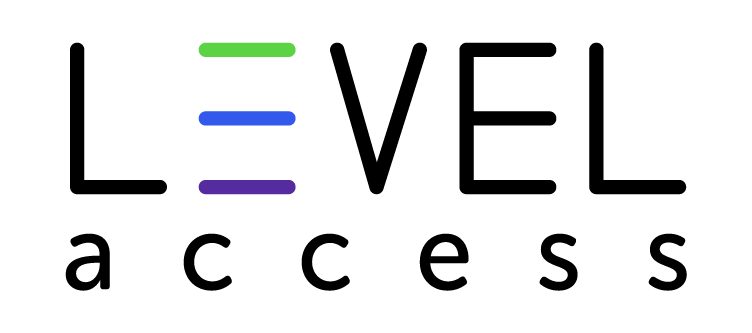 Can You See That OK?
Tips and techniques for supporting users with low vision

Julie Grundy@stringy
[Speaker Notes: Who
Eye parts
Types of vision]
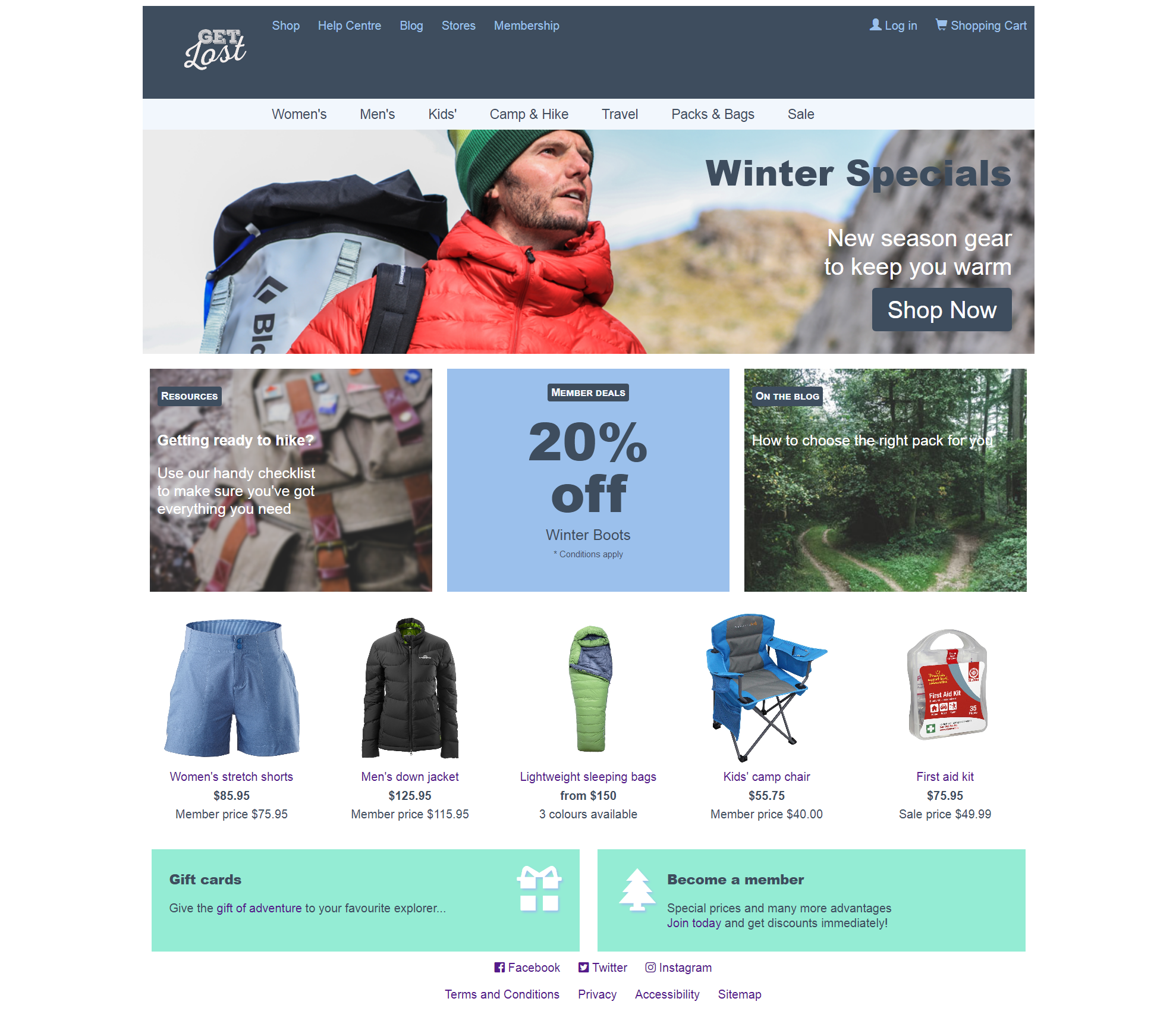 [Speaker Notes: Demo page to show the effect of tools and methods
And give examples of the super-easy CSS you can add to any site to support this user group]
[Speaker Notes: Here I’m using Chrome’s built-in zoom tool to zoom in 300%.]
[Speaker Notes: This is zoomed to 300%. Notice the scrollbar along the bottom. Zig-zag. Luckily, there’s an easy way to improve this experience for people who zoom.]
[Speaker Notes: Let’s take a look at my improved version of my demo page]
[Speaker Notes: Again in Chrome settings, changing to 300%. Using a little technique you might have heard of, called…]
Flip to mobile on zoom with em-based responsive design
@media (min-width: 60em) {
  header {
    display: flex;
    text-align: left;
  }
  nav.nav-store {
    text-align: left;
  }
  nav.nav-store a#store-mobile {
    display: none;
  }
  nav.nav-store ul {
    display: block;
  }
  /* etc */
}
[Speaker Notes: Responsive design! Browsers have supported a flip to mobile layout on a zoom for a while now.]
Flip to mobile on zoom with em-based responsive design
@media (min-width: 60em) {
  header {
    display: flex;
    text-align: left;
  }
  nav.nav-store {
    text-align: left;
  }
  nav.nav-store a#store-mobile {
    display: none;
  }
  nav.nav-store ul {
    display: block;
  }
  /* etc */
}
[Speaker Notes: Chrome doesn’t need you to use ems for your media queries, they’ll do that nice flip to mobile anyway. But ems has the most cross-browser support at the moment, and it’s not difficult to convert from pixels to ems just for your media queries.]
[Speaker Notes: The other way people resize your site is using a text-only resize. Fewer people use this method, but the consequences of leaving them unsupported are worse than the horizontal scrollbar for zoomed sites, in my opinion. Let’s take a look at how it affects my site.]
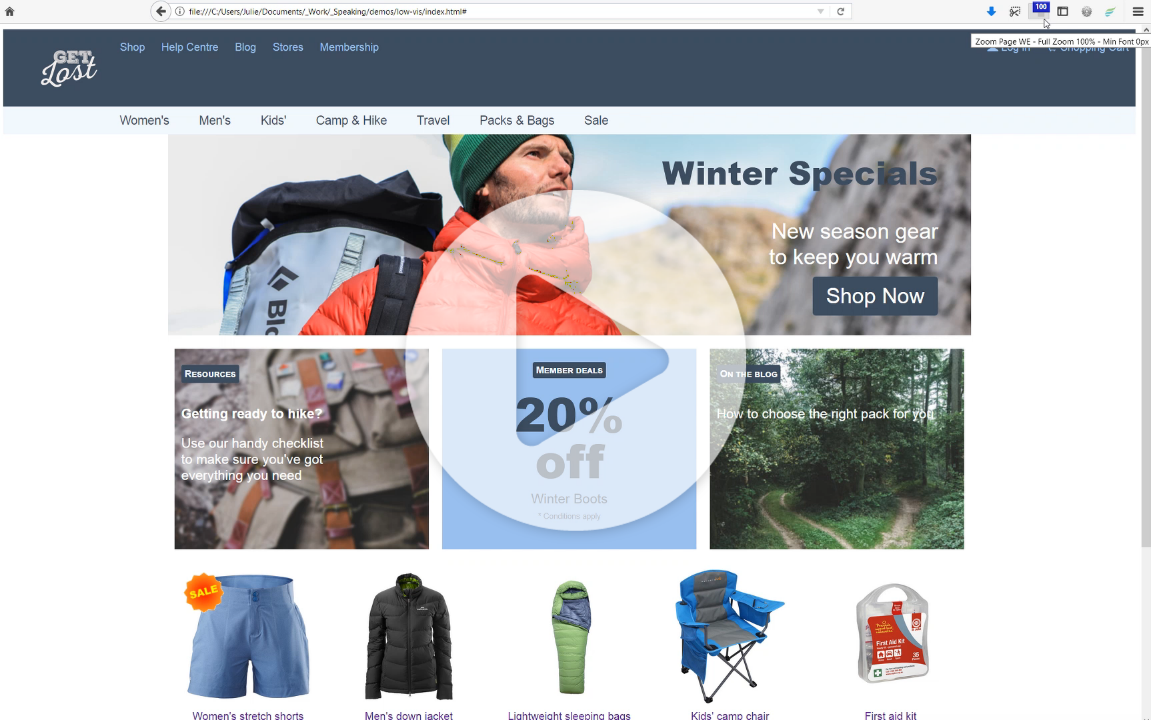 [Speaker Notes: Text cut off, background images repeat, there’s a horizontal scrollbar, some text camoflauged.]
Allow containers to resize along with text
original.css
improved.css
.feature-stories .block {
  background-color: #3e4d5e;
  color: #ffffff;
  width: 33%;
  height: 280px;
}
.feature-stories .block {
  background-color: #3e4d5e;
  color: #ffffff;
  width: 33%;
  /* height: 280px;*/
}
[Speaker Notes: The easiest fix is just to remove heights. CSS Grid and Flexbox.]
Allow containers to resize along with text
original.css
improved.css
.hero {
  margin: 0 auto;
  background-image: url('coat.png');
}




.hero-block {
  width: 40%;
}
.hero {
  margin: 0 auto;
  background-image: url('coat.png');
  background-repeat: no-repeat;
  background-color: #3e4d5e;
  color: #ffffff;
}

.hero-block {
  width: 15em;  max-width: 100%;
}
[Speaker Notes: More complicated fixes mean making sure you don’t let standalone images repeat, and providing a fallback background colour and a specified text color. You’ll also want to make some of your widths respond to text size via ems or rems instead of percentages or fixed units.

I’m not going to pretend this will give you a pretty site.]
[Speaker Notes: Resizing one type of element while leaving the others the same will always create unusual proportions.]
[Speaker Notes: But it’s readable and clear, and that’s all we need to make sure that people who resize text can get on with their shopping.
So that’s resizing. Let’s talk about colour next, which is something people with low vision often have trouble with.]
Colour Accessibility WorkflowsGeri Coady, A Book Apart
[Speaker Notes: Most people who work on the front end have heard about color contrast ratios for accessibility. These are really super important for people with low-vision and color blindess. They’re also really useful for situational impairments as well. There’s a wealth of information and tools out there, so if you’re new to the topic, I’ll just recommend this book to get you up to date. Generally, making sure we’ve got enough contrast between our content and our background will make most people happy.]
[Speaker Notes: But on my original site I’ve got a few areas which make it difficult to get the contrast right, because they’re sitting over a photo. The word ‘specials’ is blending into the rock on the right.]
[Speaker Notes: If we change the text to white, though, it blends into the sky. There are a few techniques which can make it better. Such as dropshadows on the text itself…]
[Speaker Notes: Which creates a border effect without having to use a border. Or we can give the text a semi-opaque panel…]
[Speaker Notes: … so we can still see some of the image behind it, but it’s dark enough for our text. We can make that work with the colours reversed as well.]
[Speaker Notes: I’m going to use a combination of these techniques on my new and improved website.]
[Speaker Notes: My fixed version. The other aspect of color for people with low vision is that sometimes we use it as a signal or an indicator for our menus, tabs and form elements, to highlight selected items etc.]
[Speaker Notes: My main menu uses only colour for a hover and focus effect, and to show which is the current page in the menu. Would pass a contrast check. So how can we test for it?]
Check for colour-only indicators with a greyscale filter
body {
  filter : grayscale(100%);
}
[Speaker Notes: I use a css filter on the body tag. Allows you to test interactive states, forms, etc.]
[Speaker Notes: When we remove the colour information it’s very hard to tell which is the active item. Many people with low vision or aging vision find it harder to rely on colour at all.]
Use changed shapes to distinguish menu items
nav a:link, 
nav a:visited {
  color: #3e4d5e;
  background-color: #f2f7fd;
}

nav a:hover,
nav a:focus {/* reverse colors to create a block effect *;
  color: #f2f7fd;
  background-color: #3e4d5e;
}

nav a[aria-page=“current”] {
  background: url(arrow.png) top center no-repeat;
  /* or use a border effect */
}
[Speaker Notes: So we need to add something else to the active item style. This is my old reliable method.]
[Speaker Notes: Here’s my fixed site, and it’s really easy to see the highlighted menu item now, because it’s got a different shape as well as a different colour.]
[Speaker Notes: It’s not compulsory to do the reverse colors and icon setup, but if you’re in a hurry it’s nice and easy, and I’ve never had a client reject it. Designers should take the opportunity to come up with something better though!]
[Speaker Notes: Another useful feature of the greyscale filter is that it shows up where links might be difficult to spot for people with low vision.]
[Speaker Notes: These are a different colour from the text around them, but if colour is a problem for you then they’ll just blend in with the rest of the paragraph.]
Colour alone is insufficient to indicate links
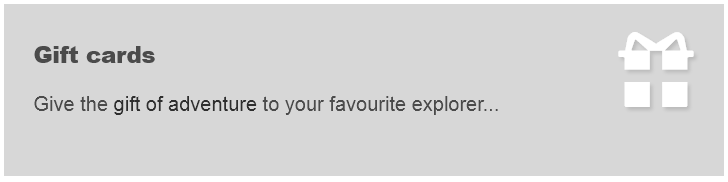 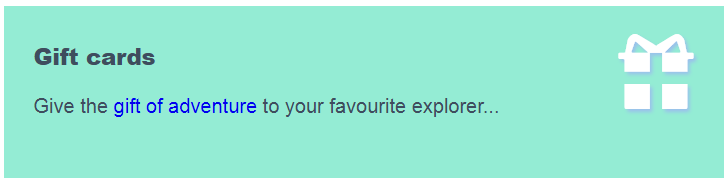 [Speaker Notes: So just to compare them side by side]
Underlines are reliable indicators for most people
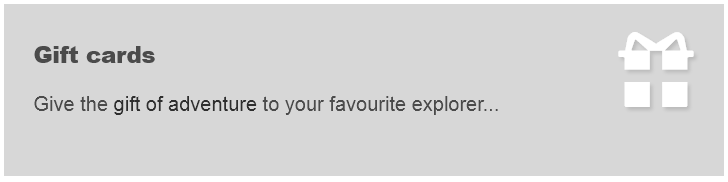 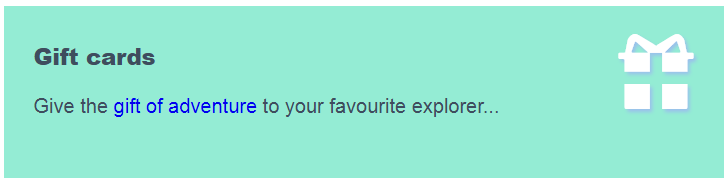 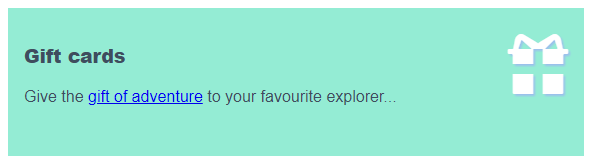 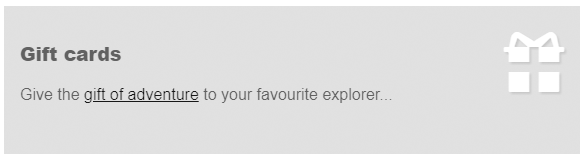 [Speaker Notes: Underlines do the best job. Can use bold, or italic or borders or background color, but underlines translate the best into different modes.
Some people think that underlines are ugly but we do have an option to give them a little more elegance.]
Make underlines prettier with skip-ink
main a {  text-decoration: underline;  text-decoration-skip-ink: auto;
}
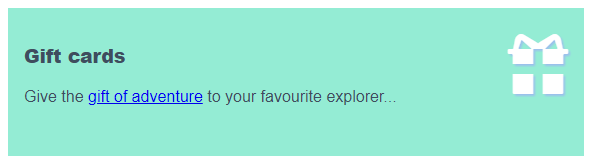 [Speaker Notes: At the moment this only works in Chrome, but you can upvote it on the feature lists for Safari and Firefox and IE. And although it’s not strictly speaking a low-vision issue, people with dyslexia find it easier to read than the standard underline links. So you can give support to two groups of people at once.]
[Speaker Notes: The last type of transformation I want to look at is high contrast. These are operating system themes which provide variations for people with low vision.]
[Speaker Notes: The high contrast feature in Windows is more extensive and customisable than on a Mac, so if you’re a Mac user, it’s worth your time to test this on a Windows machine just to make sure you’ve got it covered. High contrast views are the most terrifying for designers. Let’s take a look at what my demo site looks like, shall we?]
[Speaker Notes: Ok, it’s pretty extreme but it’s not all bad. Gap where background image has been removed, and the links are in the user’s chosen color that I find very difficult to see. But the structure of the page is clear, and our icon fonts and SVGs are showing up nicely.]
[Speaker Notes: But my modal login is pretty difficult to use.]
[Speaker Notes: Using shadows and background colour to provide shapes for our elements. 
Flip back and forth a bit.
Luckily, there is a suuuuper easy technique that gives a huge improvement.]
Add borders for high-contrast modes
input,
button,
#modal-container,
.modal-close,
.nav-store a[aria-current=“page”] {
  border: 1px solid transparent;
}
[Speaker Notes: Borders are respected in high contrast themes, even transparent ones. Anytime you’ve got content overlapping, or relying on text shadows or images to create structure, that’s a good time to think about high contrast.]
[Speaker Notes: Don’t go overboard with borders – it’s still meant to look like a website, not a spreadsheet.]
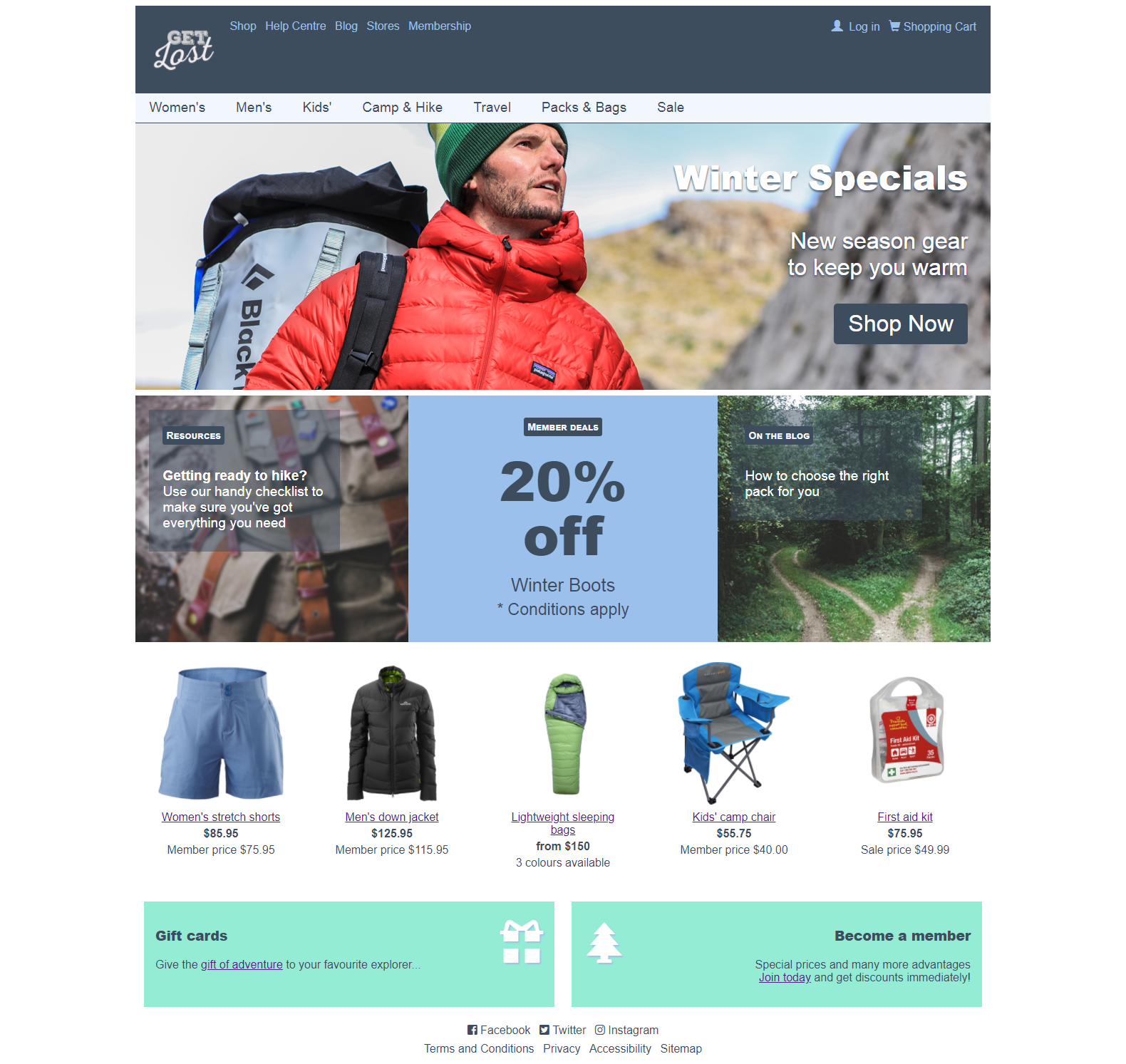 [Speaker Notes: So this is my final improved version. You can hardly tell there’s any difference, and at least some of the change I think is my margin and padding values which have nothing to do with supporting low vision users.]
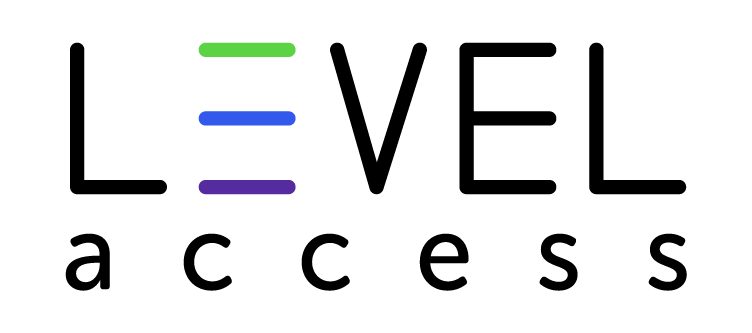 Thankyou
Notes and demo:www.juliegrundy.id.au/links/low-vis/notes.html  
Julie Grundy@stringy
[Speaker Notes: Hope I’ve persuaded you to go back to work and spend an hour or two making these little tweaks to your products, sites, design systems and pattern libraries. 9% gain in audience.]